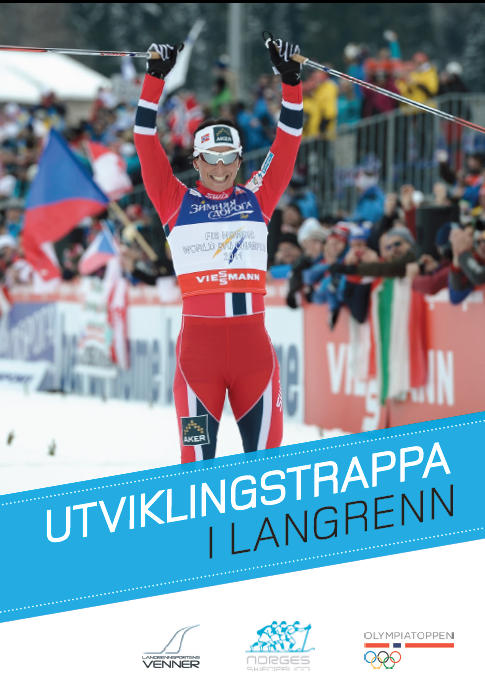 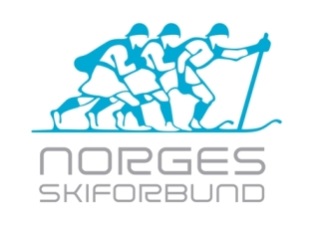 Trening av barn og ungdom(13-16 år)
FYSISKE KRAV
FYSISKE KRAV
TEKNIKK OG TAKTIKK
MENTALE KRAV
UTSTYR
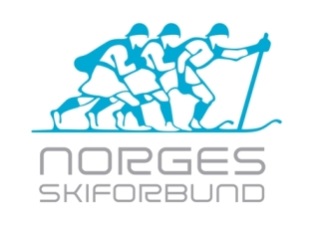 Intensitetssoner
Det viktigste for barn er å lære seg å skille på rolig og hardt, mens for ungdom fra 13-16 år skal intensitetsskalaen være firedelt: ”rolig”, ”moderat”, ”hardt” og ”hurtighet”.
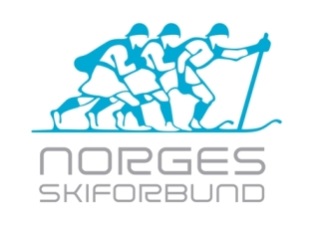 Utholdenhetstrening
I tillegg til vanlig langrennstrening er det nesten et krav at familien er friluftinteressert og benytter helger og ferier til å være aktive slik barna blir glade i naturen. Dette gir en viktig basis for framtidige langrennsløpere.
Rulleskitrening
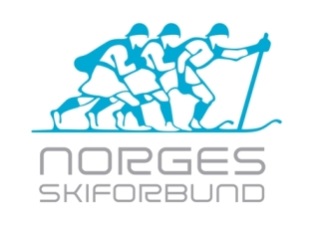 Utøverne bør utvikle rulleskiteknikk,  styrke og utholdenhet slik de kan benytte rulleski effektivt som treningsredskap fra junioralder

Rulleski blir vanligvis ikke prioritert på fellesøktene for utøvere under 14 år 
Steder med lite snø/begrensede skiforhold avviker fra dette og prioriterer rulleski tidligere
Grunnleggende fysiske egenskaper utvikles generelt mer/like effektivt på barmark i denne alderen, og det er lettere å organisere med heterogene grupper
Rulleskitrening for unge utøvere bør benyttes til ferdighetsutvikling og gjennomføres på trafikksikkert område
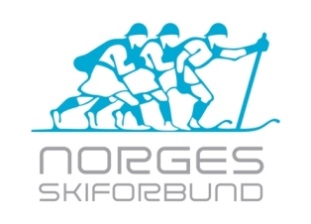 Eksempler på gode treningsøvelser:
http://www.aktivitetsbanken.no/ski/ovelser/filter/?q=&gren=5&rating=0
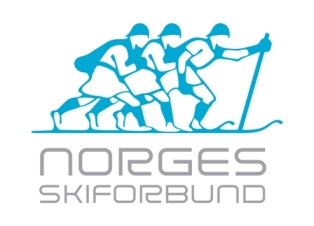 Trening i praksis:13-14 år
Eksempel på en treningsuke på vår/sommer for 13-14 år
Kommentar:
Variasjon i aktiviteter er sentralt, og derfor må kommunikasjonen med andre idretter være god slik det blir stor og riktig aktivitet. Det oppfordres til mye uorganisert lek og allsidig aktivitet.
Eksempel på en treningsuke på høsten for 13-14 år
Kommentar:
Variasjon i aktiviteter er sentralt, og derfor må kommunikasjonen med andre idretter være god slik det blir stor og riktig aktivitet. Det oppfordres til mye uorganisert lek og allsidig aktivitet.
Eksempel på en treningsuke på vinteren for 13-14 år
Kommentar:
Det oppfordres til mye uorganisert lek og allsidig aktivitet på snø både i motbakke og utforkjøringer (alpint, telemark, hopp). 
Varier mellom skøyting og klassisk omtrent annenhver økt
Ha konkurransefrie helger der en kan gjennomføre lengre skiturer med venner eller familie.
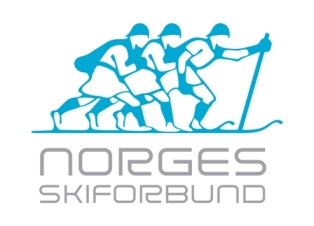 Trening i praksis: 15-16 år
Eksempel på en treningsuke på vår/sommer for 15-16 år
Kommentar:
Vår/sommer bør være perioden hvor utøverne driver med annen aktivitet som ballspill, sykkel, løp, etc. Kamper, friidrett og evt. terrengløp bør benyttes som hardøkter, som supplement til den tradisjonelle langrennstreningen.
Eksempel på en treningsuke på høsten for 15-16 år
Kommentar:
På samlinger bør det legges opp til to økter om dagen, med fokus på styrke/basis og restitusjonsøkter som 2.økt. 
Sørg for at øktene blir varierte utover høsten; bruk øktbanken og kreativiteten og varier mellom de ulike typer økter både i organisering, design og stilart.
Eksempel på en treningsuke på vinteren  for 15-16 år
Kommentar:
Varier mellom skøyting og klassisk omtrent annenhver økt, og husk at alle økter på ski skal ha mål om å utvikle teknikken. 
Legg inn treningsuker uten skirenn der det gåes mye på ski – gjerne lange turer over 2 timer.
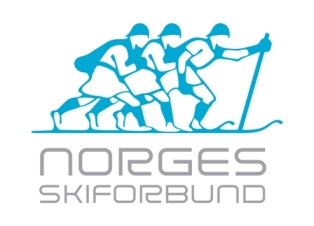 Teknikktrening
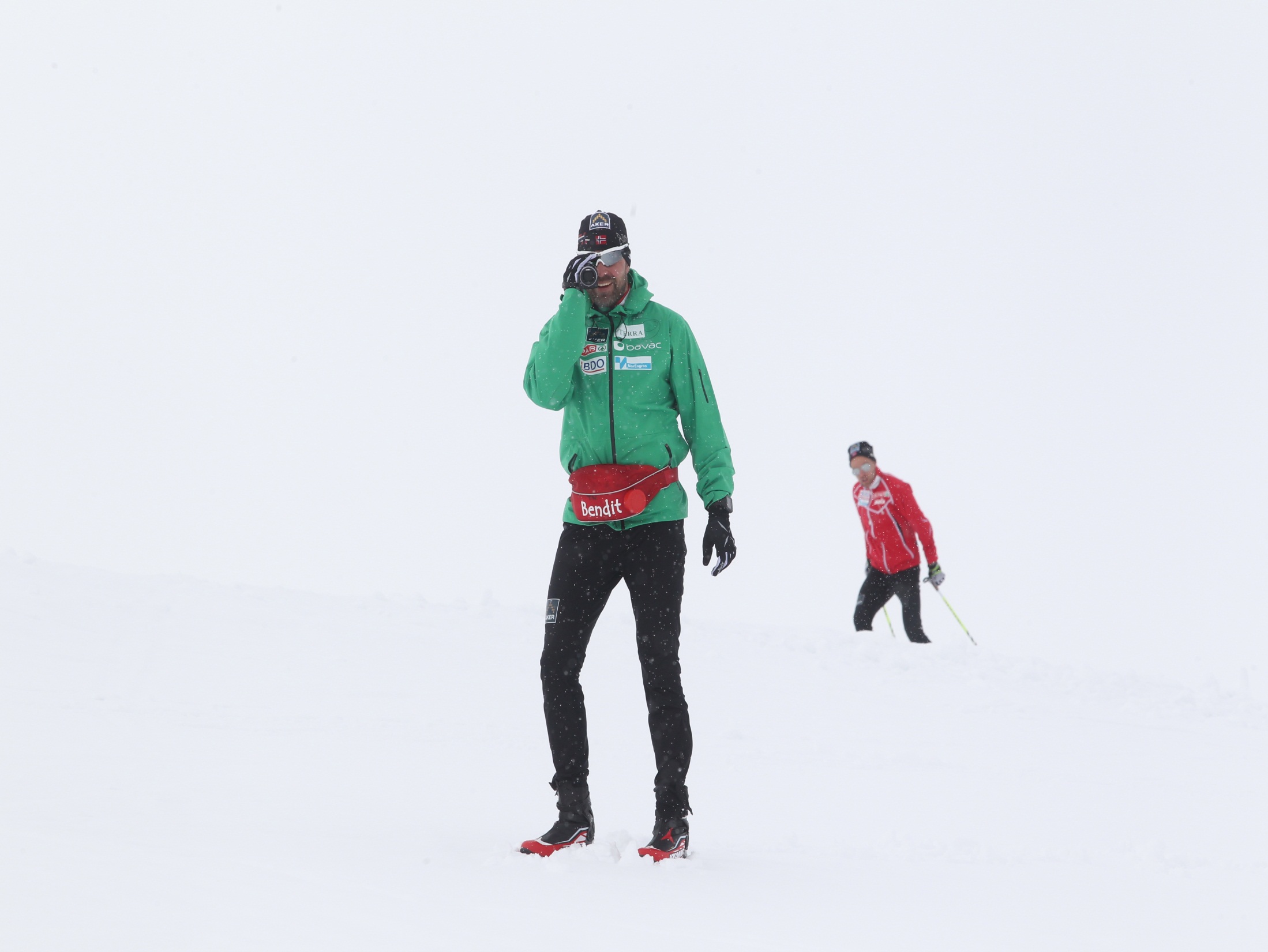 Hva skal jeg se etter?
[Speaker Notes: Komplekst]
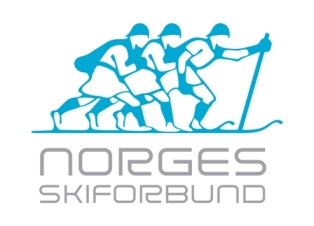 Se teknikkvideo her: http://www.skiforbundet.no/langrenn/trening/langrennsteknikk/
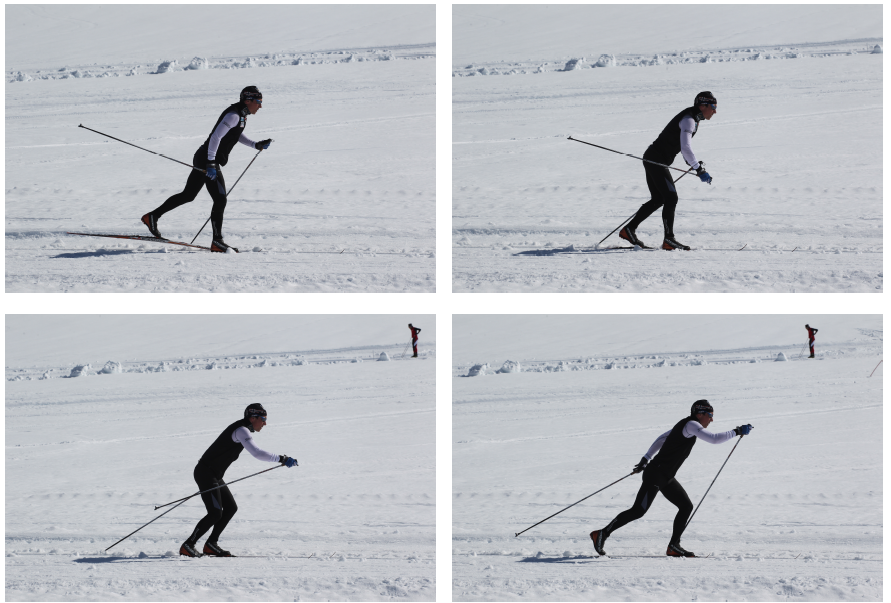 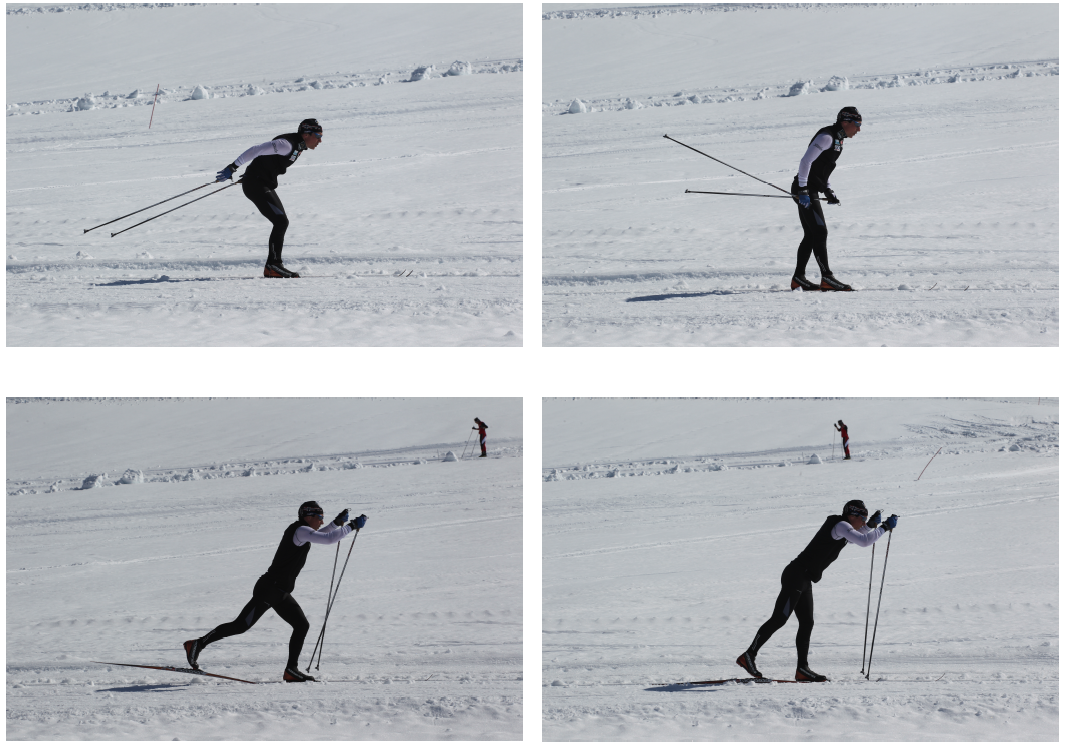 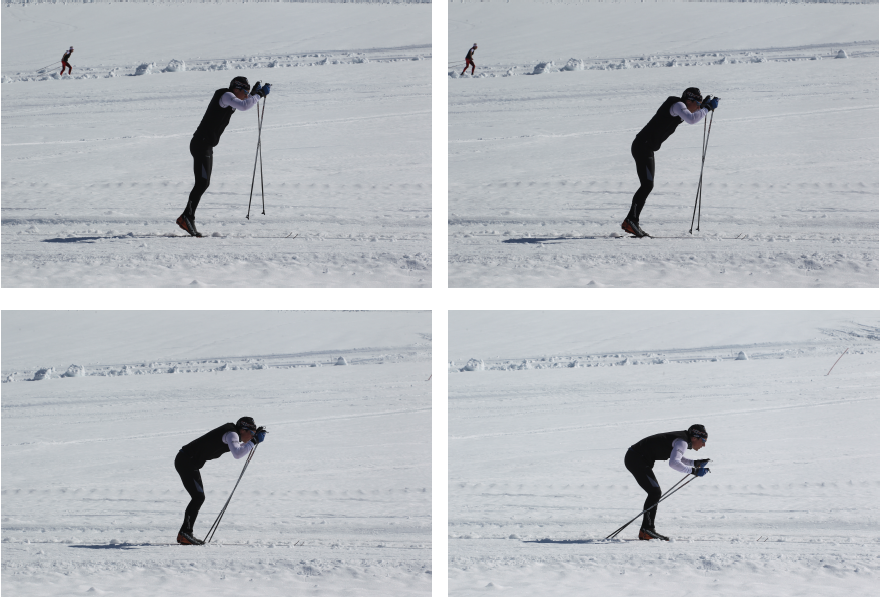 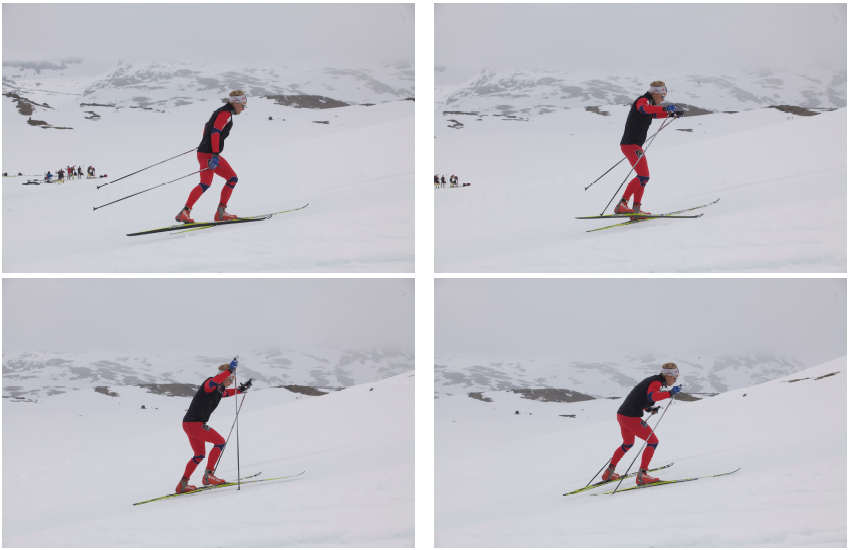 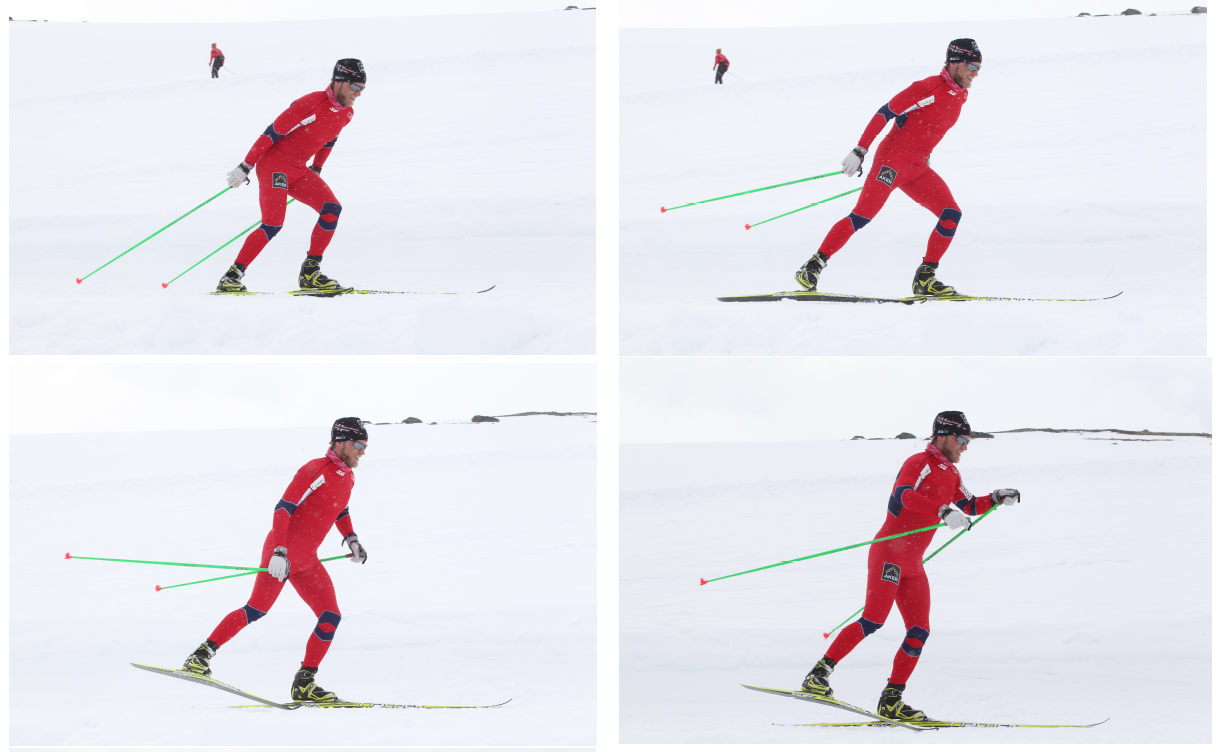 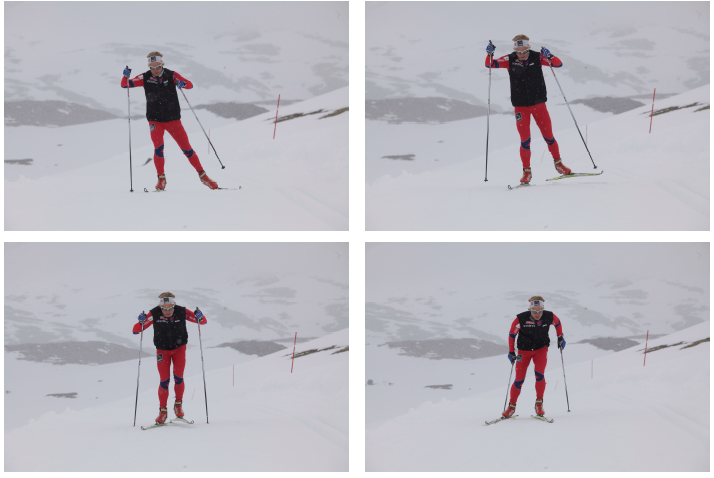 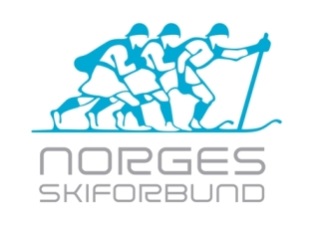 Situasjons og oppgavestyrt læring
Teknikken utvikles best når utvalgte tekniske arbeidsoppgaver kan prioriteres i et terreng som egner seg, og utøverne får oppgaver/øvelser som målrettet utvikler de prioriterte elementene ved teknikken.
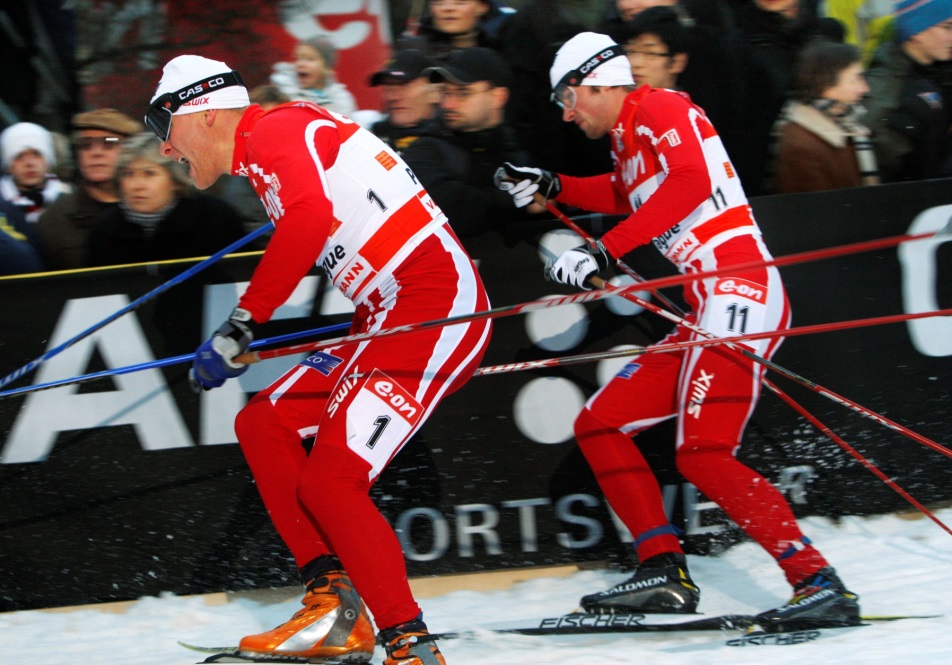 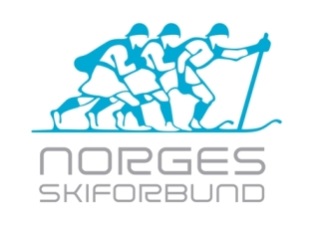 Mesterlæring
Det å ligge bak andre utøvere i en teknikk kan være svært effektivt både for å lære av den andre og for å kjenne når din egen teknikk fungerer optimalt.
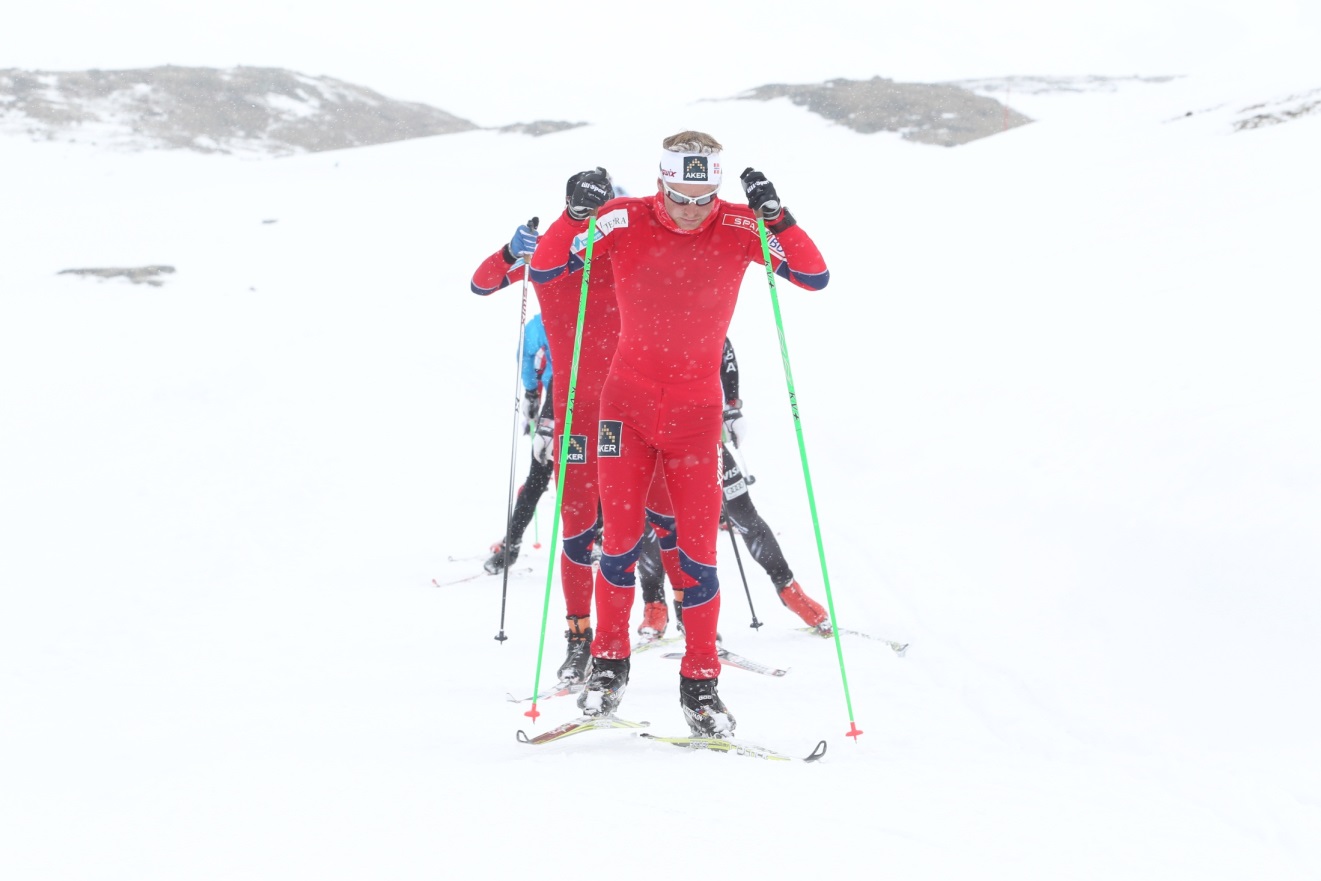 Instruksjon, veiledning og bevisstgjøring
Bevisstgjøring vil si at utøveren får sin egen forståelse av teknikken, og at man opplever utførelsen og endringer i den. Dette er en viktig metode som introduseres gradvis slik at utøveren kan ta eget ansvar for utvikling av teknikken på økter der trener ikke er til stede.
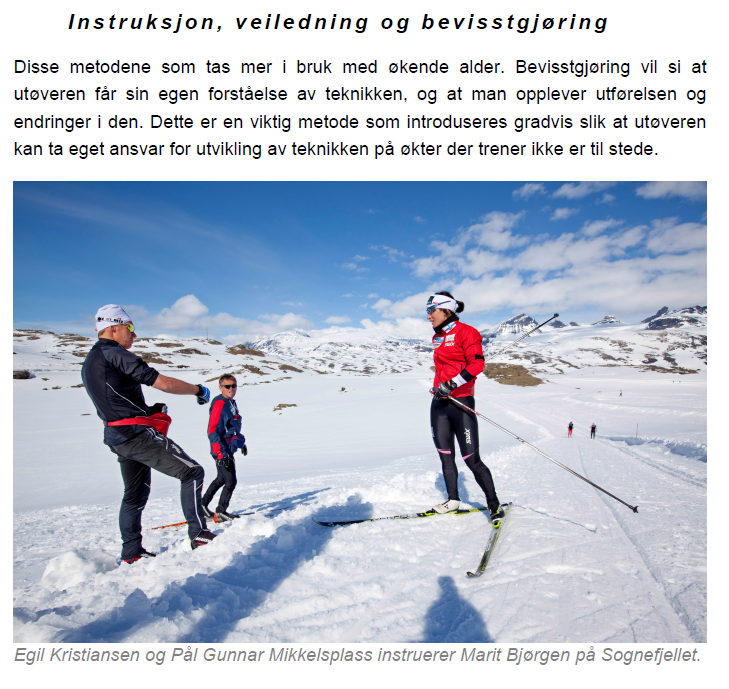 Tilbakemeldinger
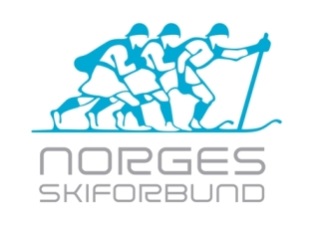 Det er viktig at alle utøverne føler seg sett

Benytt enkelt språk og forståelige begreper

Prioriter de 1-2 viktigste oppgavene gjennom øvelser

Gi positiv feedback til riktig tid = skryt når noe er bra!
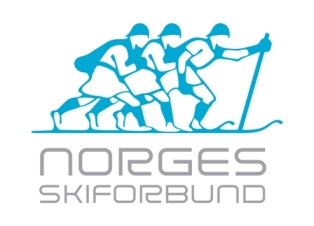 Trenerrollen
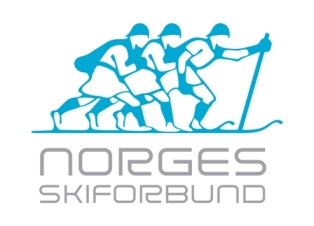 Organisering av økter
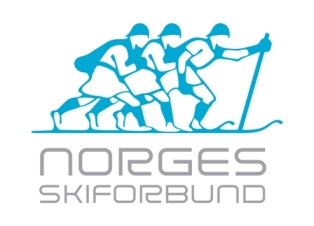 Foreldres rolle
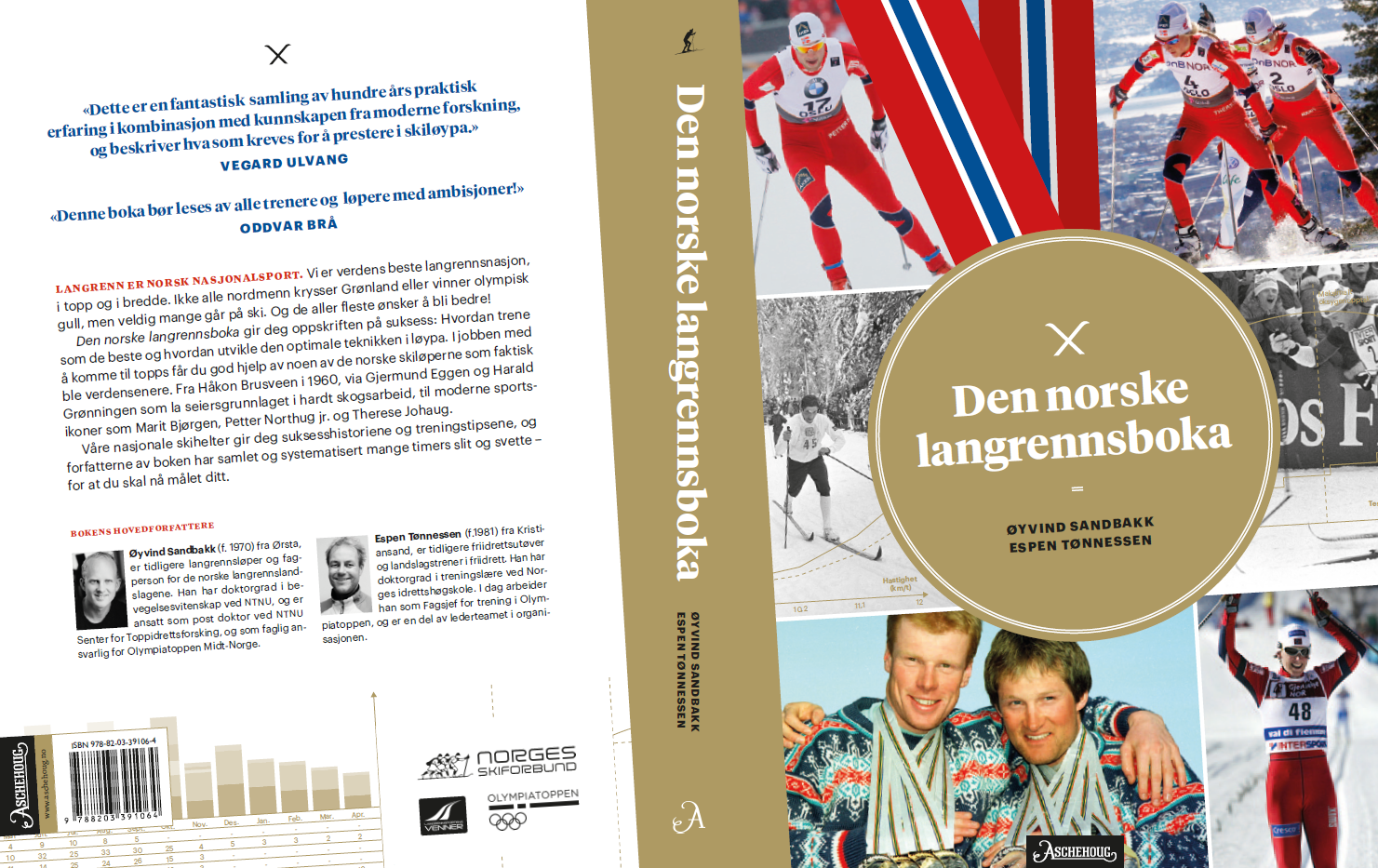 [Speaker Notes: Thor – Frode M – Otto U – trenere – utøvere - forskere]